МКОУ "Средняя с углубленным изучением отдельных предметов школа №5"
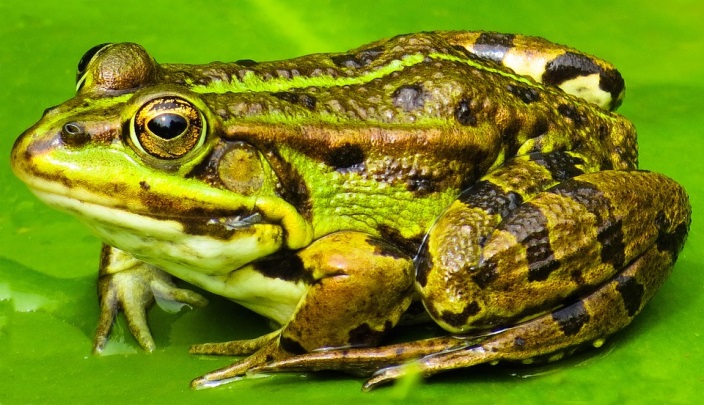 Разнообразие и значение земноводныхРаботу выполнили: Петрова Анастасия, Бозин Артёмучащиеся 7 «Д» классаРуководитель: Игитян Ольга Александровна
г. Фролово 2021
Стегоцефалы – древние амфибии
Класс Земноводные или Амфибии (5000 видов)
Отряд Хвостатые
Отряд Бесхвостые
Отряд Безногии
Отряд Хвостатые: тритоны, саламандры
Отряд Бесхвостые: лягушки, жабы, жерлянки, квакши
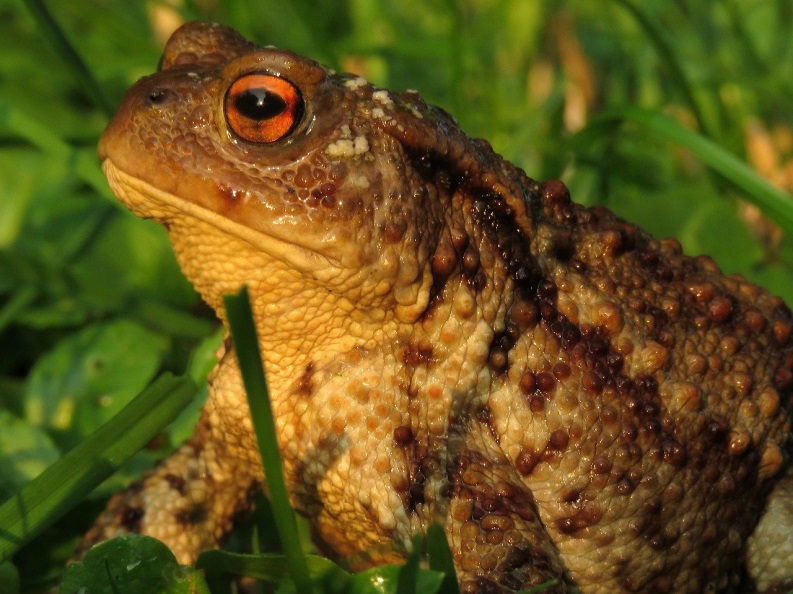 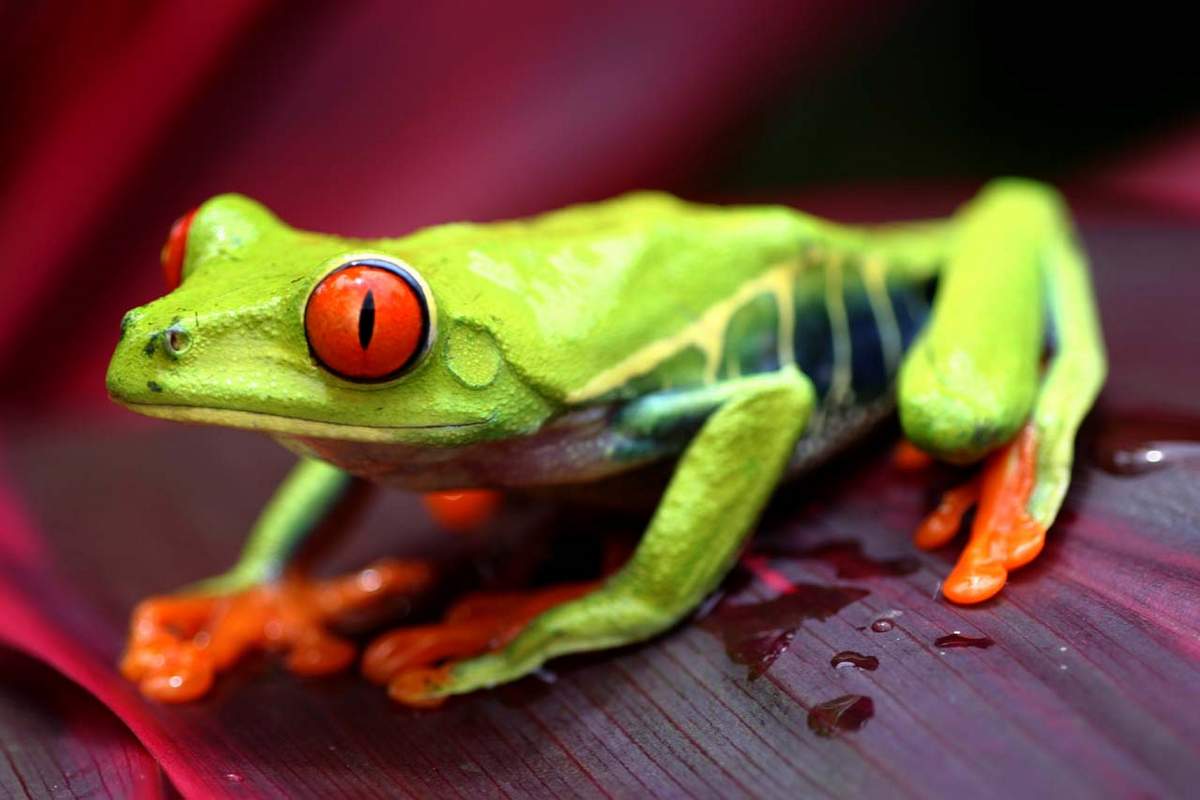 Отряд безногие: червяги, рыбозмеи
Самое крупное земноводное - исполинская саламандра длиной 1,6 м и весом свыше 30 кг
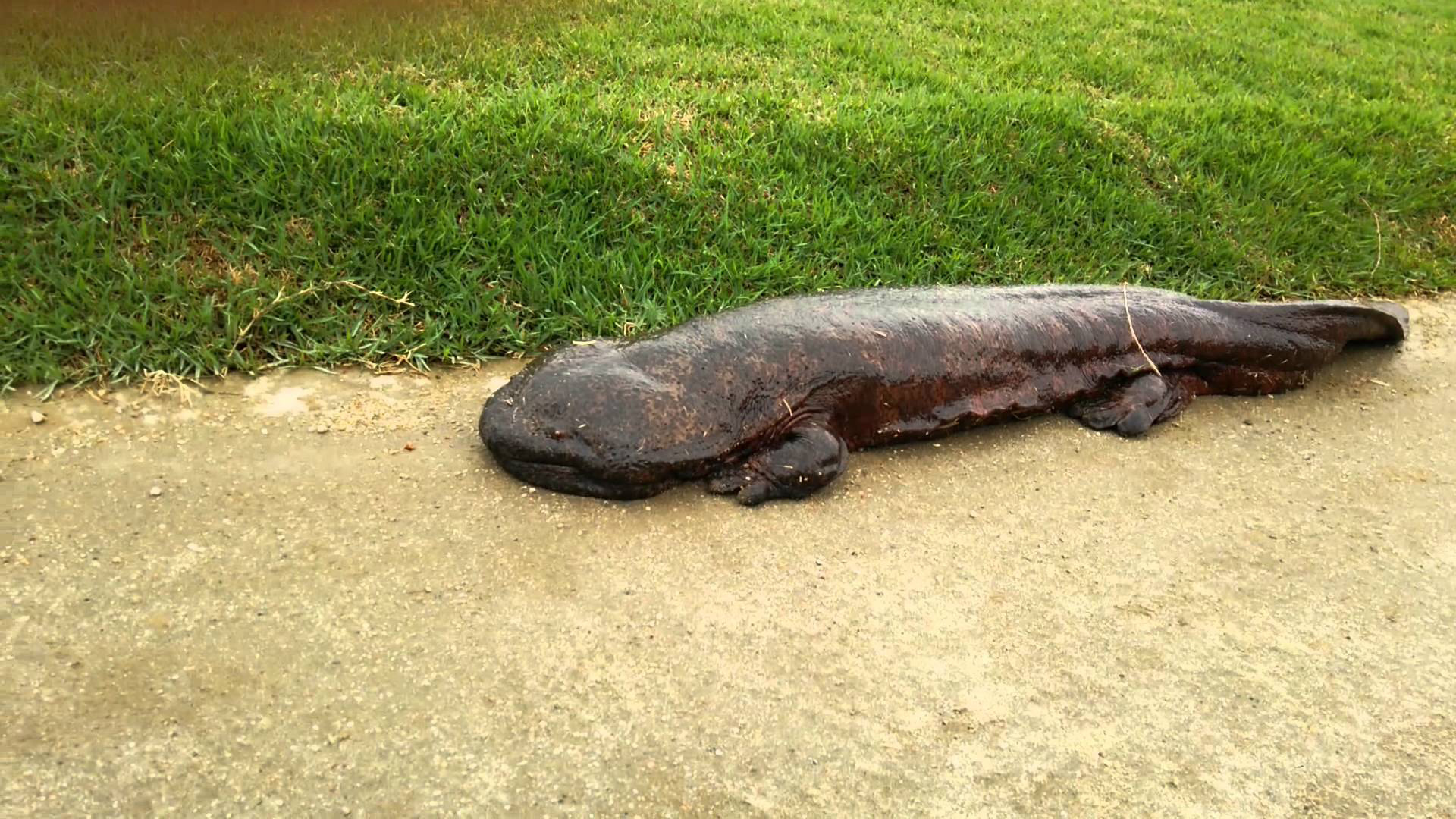 Самый длинный прыжок у африканской остромордой лягушки 
до 10 м.
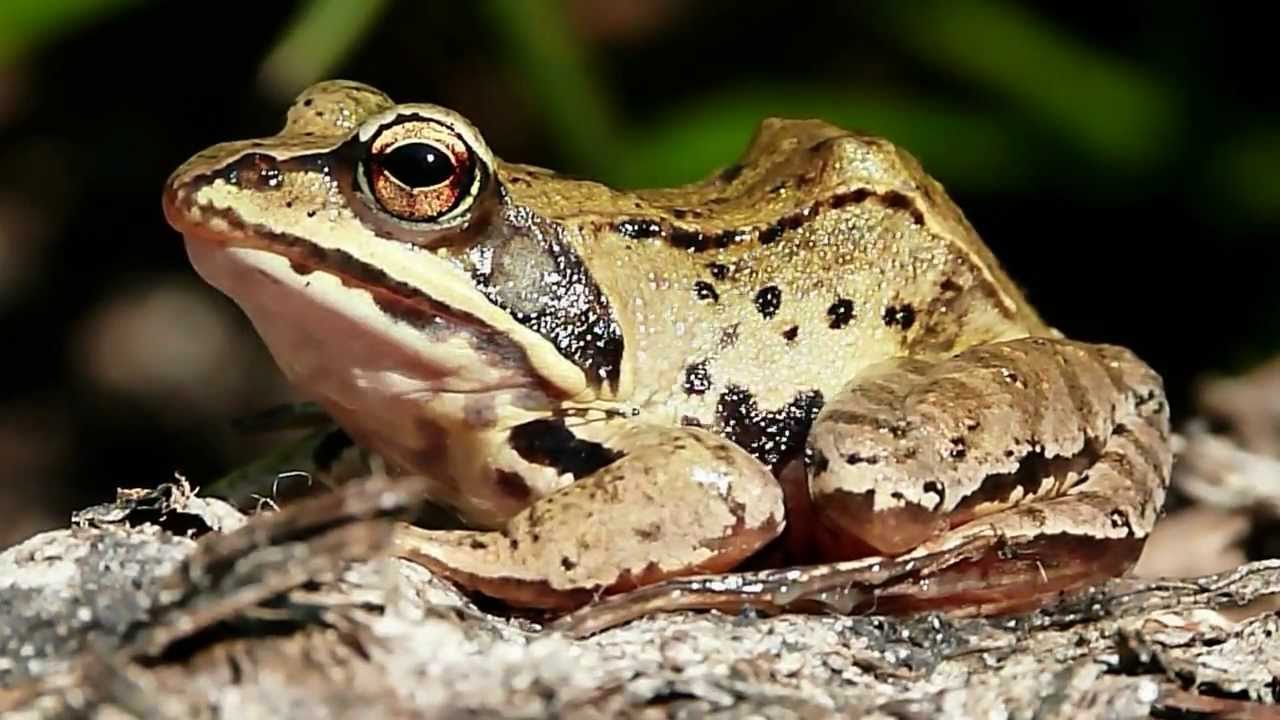 Американский амбистом –, эндемики Северной Америки. Аксолотль – личинка амбистомы (способны к регенерации)
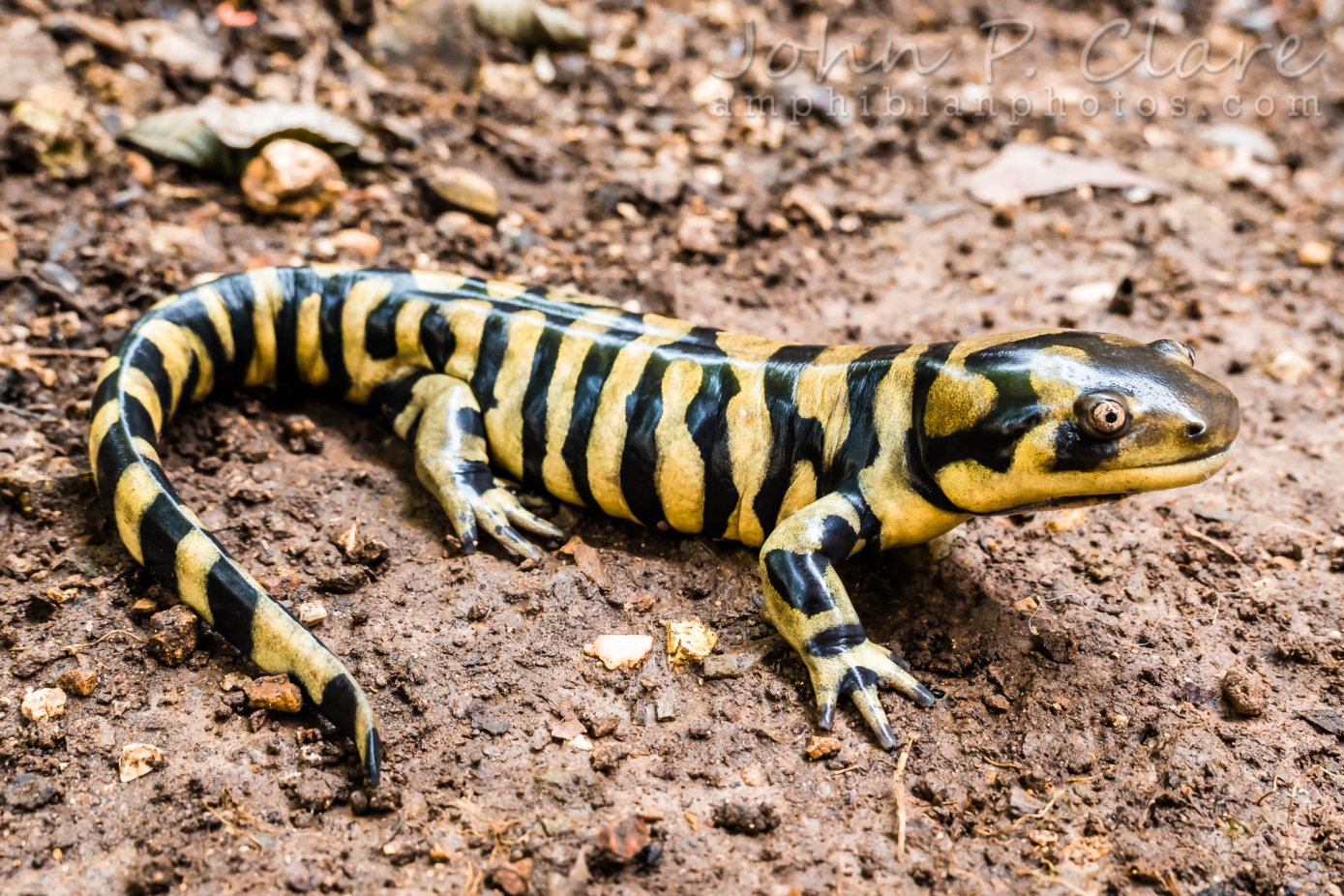 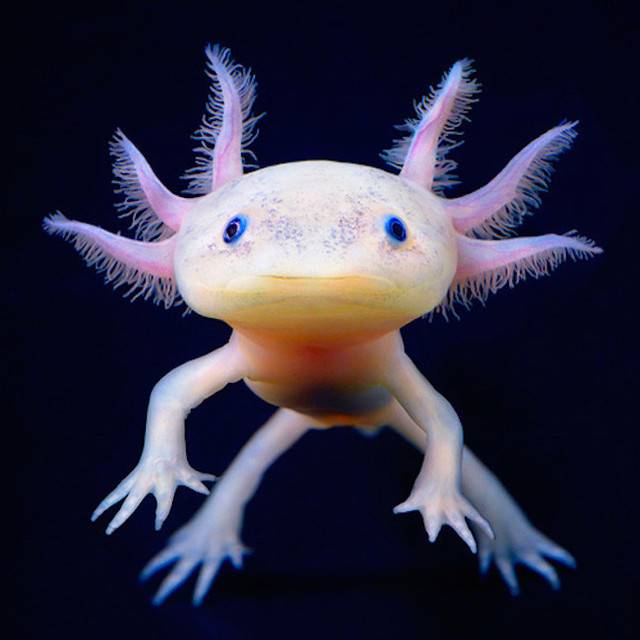 Озерная лягушка, обитающая в Германии и Франции, достигают 15 см в длину. Этих лягушек французы употребляют в пищу
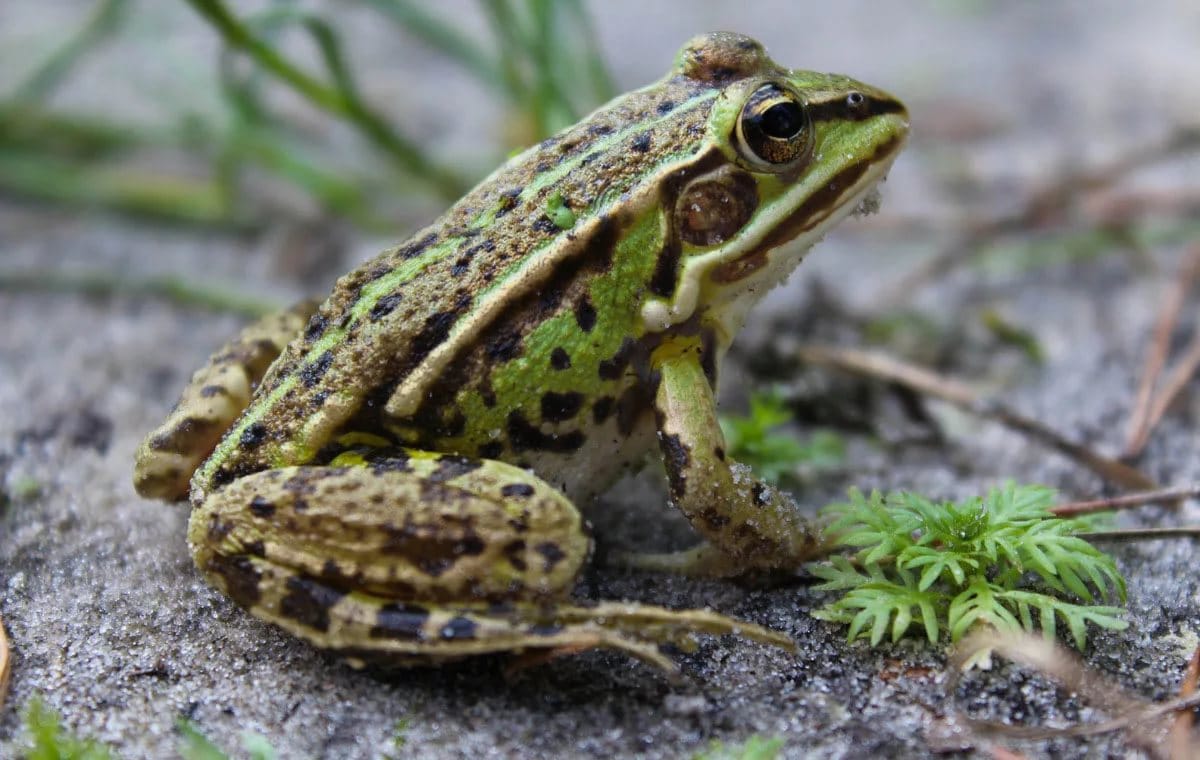 Древолазы – ядовитые лягушки
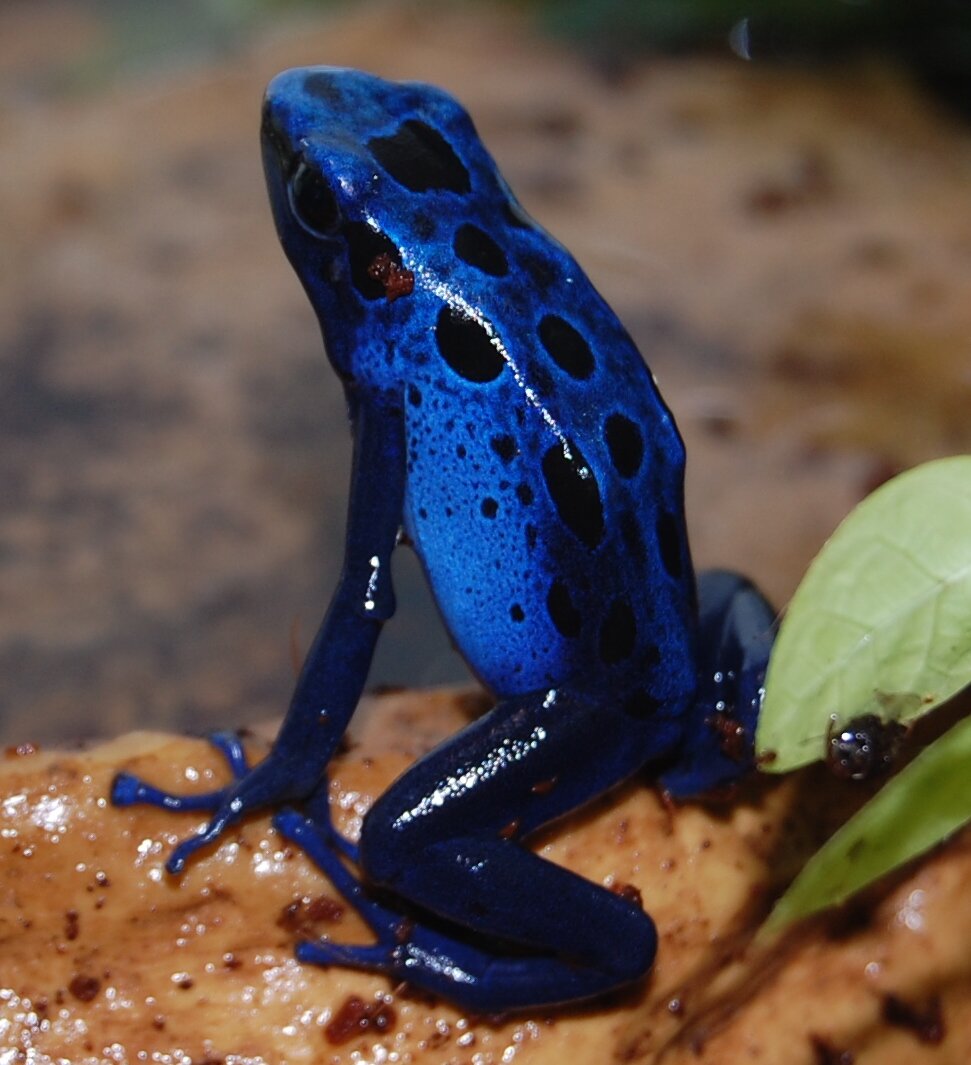 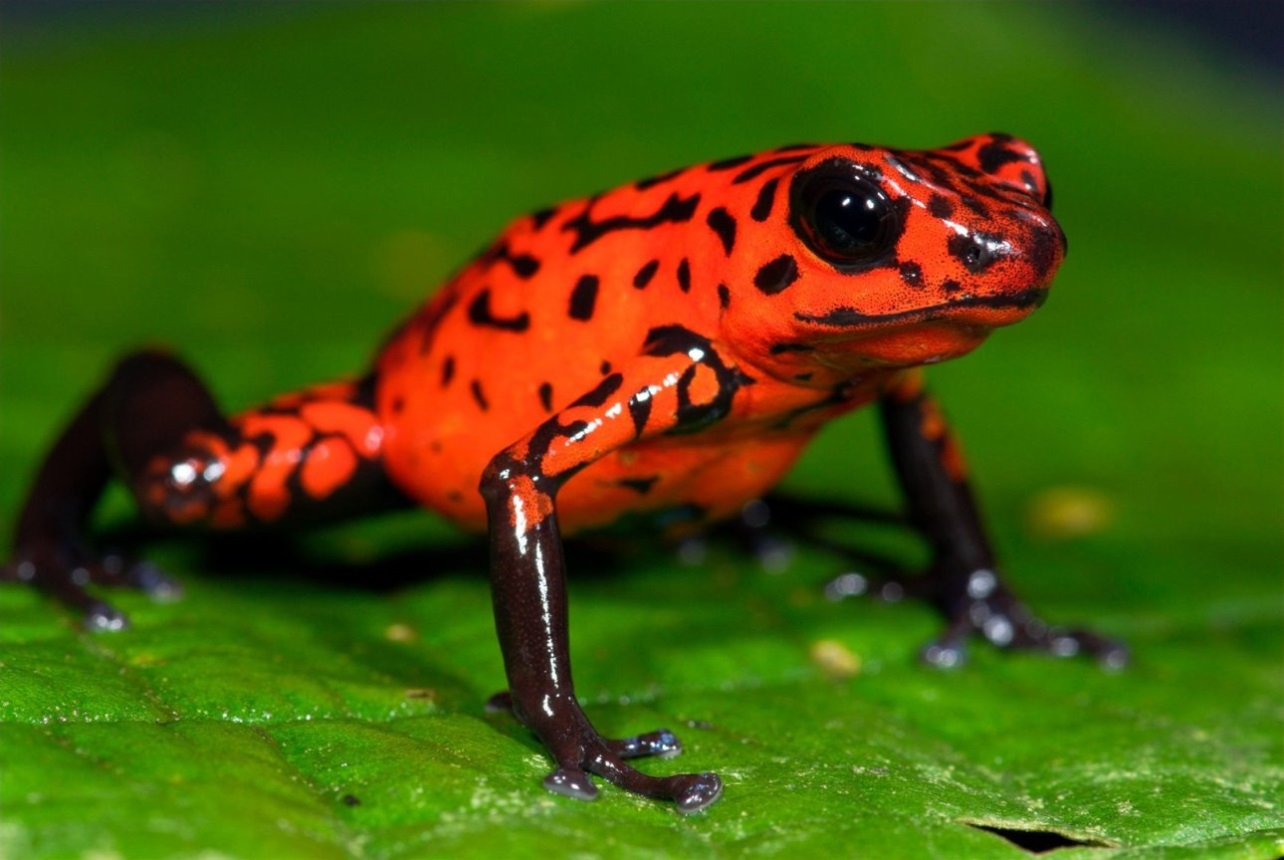 Ужасный листолаз – у него кожные железы выделяют самый сильный яд. Кокои массой 1 г, длина 2-3 см, обитают в Западной Колумбии
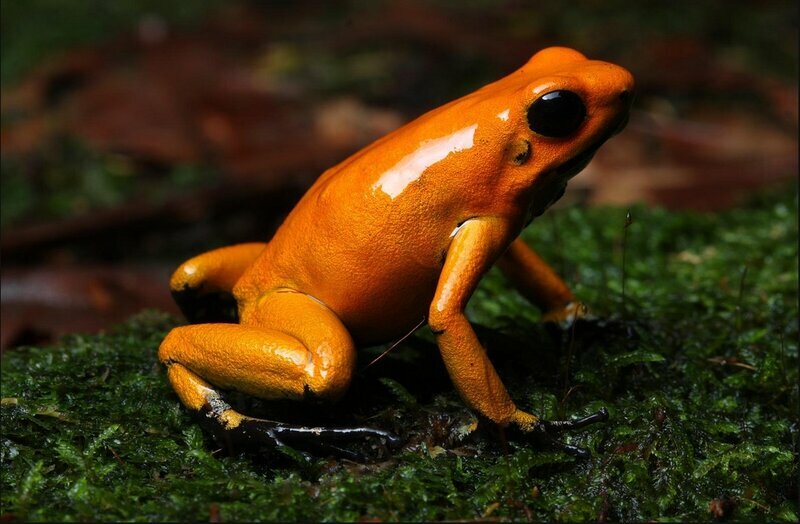 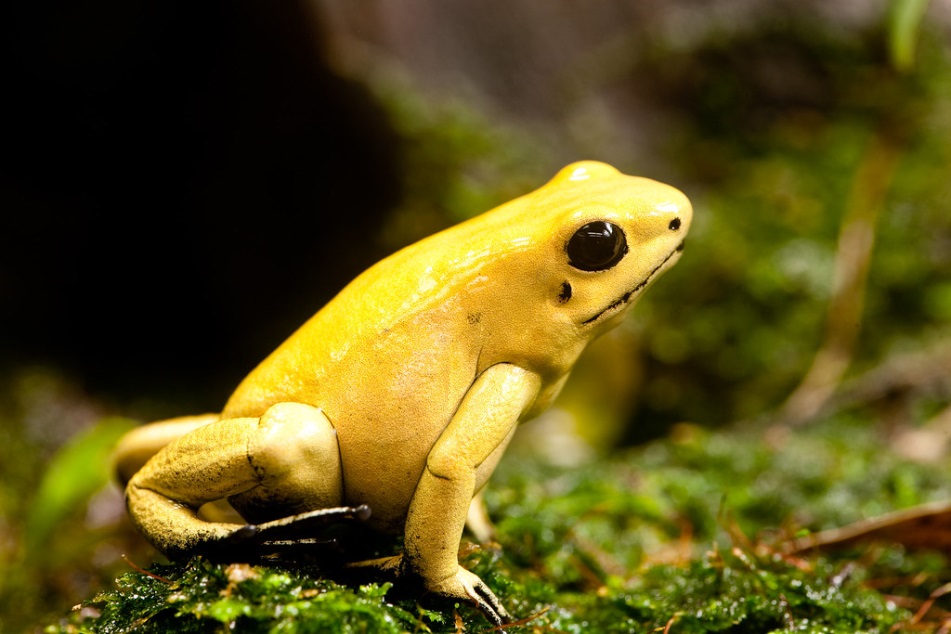 Жаба Ага, до 25 см в длину, вес может превышать 1 кг
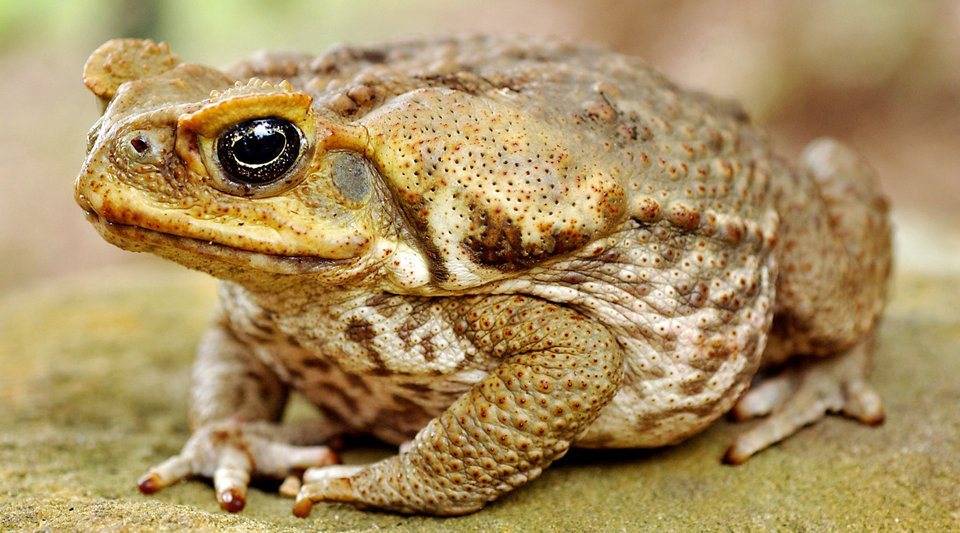 Африканский голиаф ,
весом около 3 кг
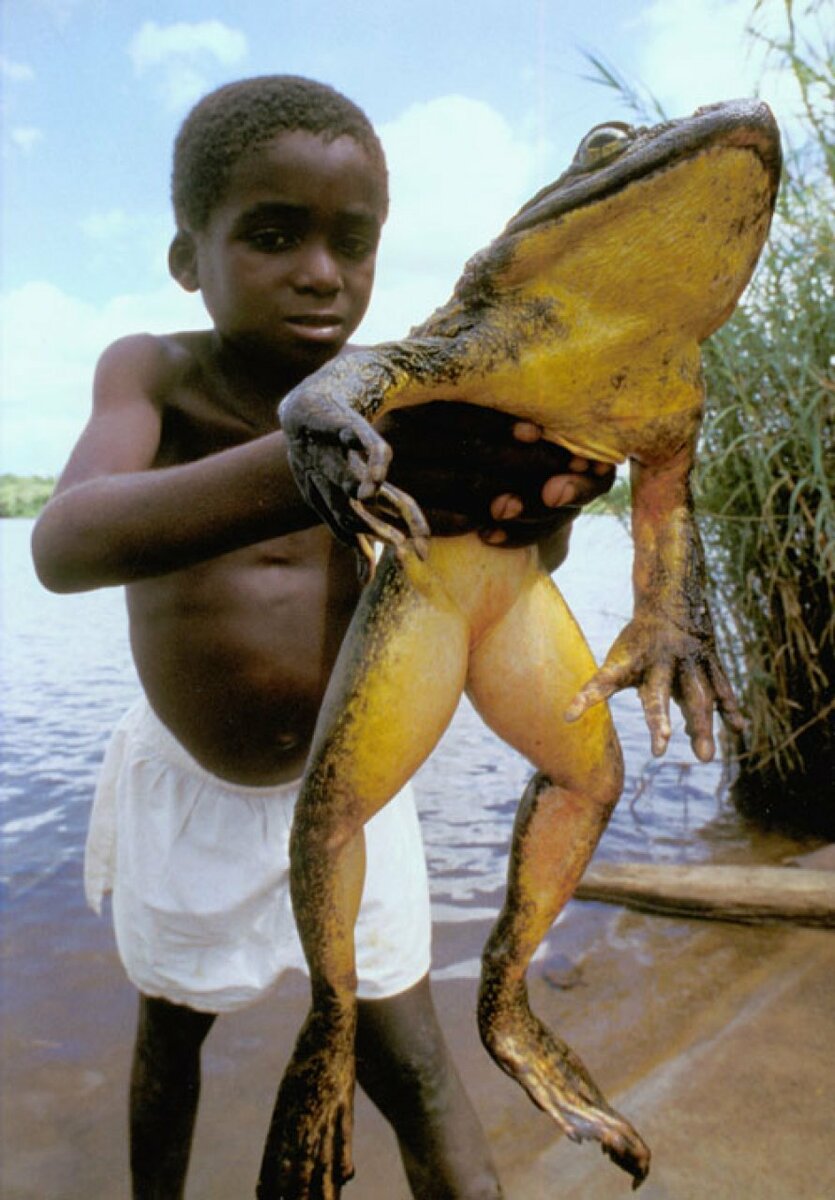 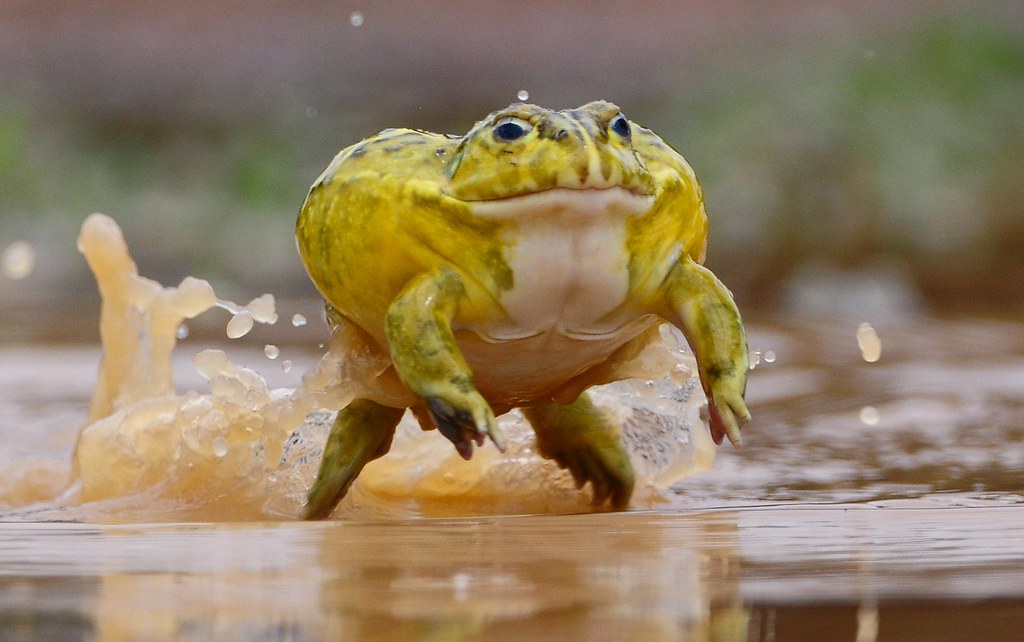 Лягушка – карлик, ее длина до 12 мм
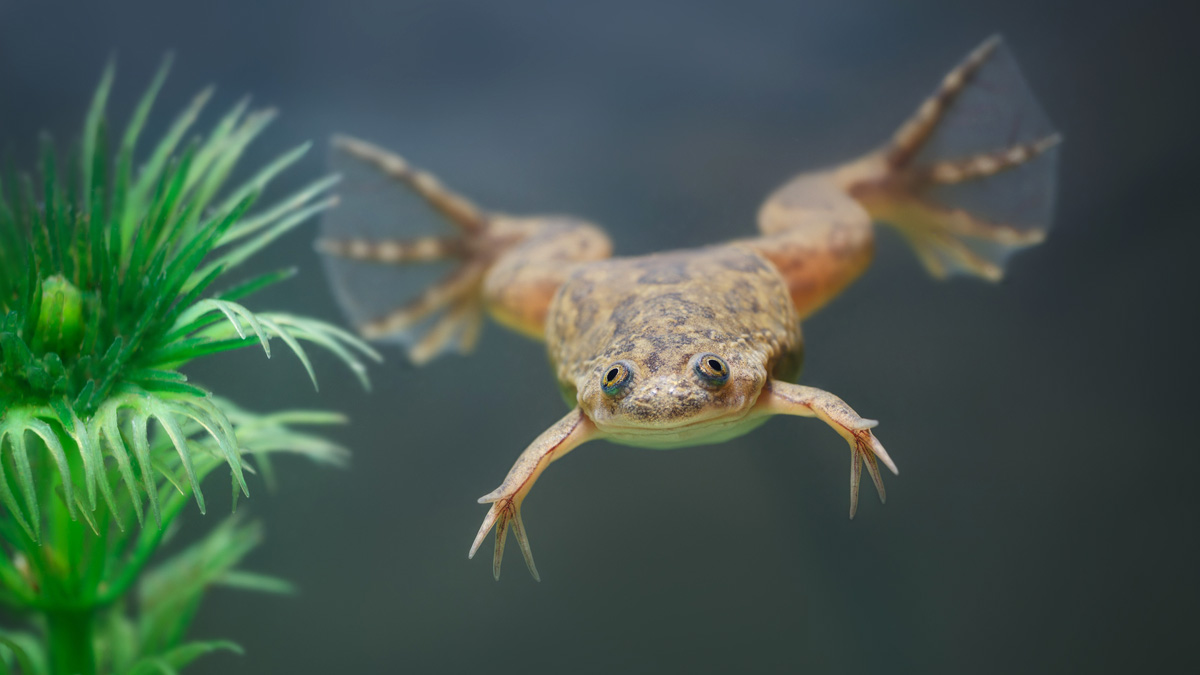 Лягушка бык, 
самая громкоголосая лягушка
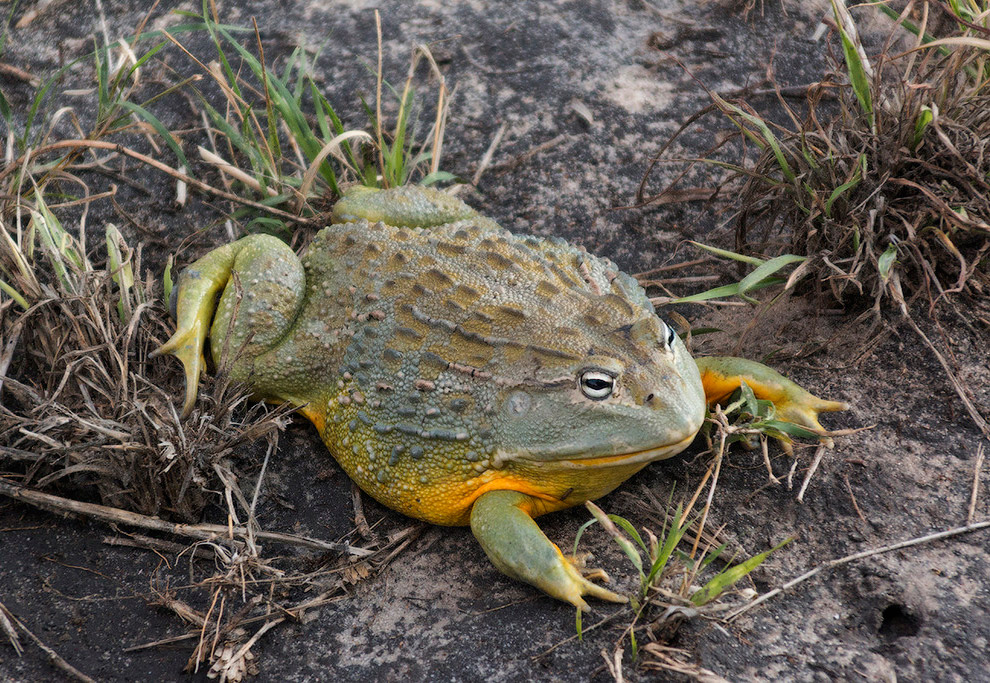 Представители Земноводных, занесенных в Красную Книгу России: камышовая жаба
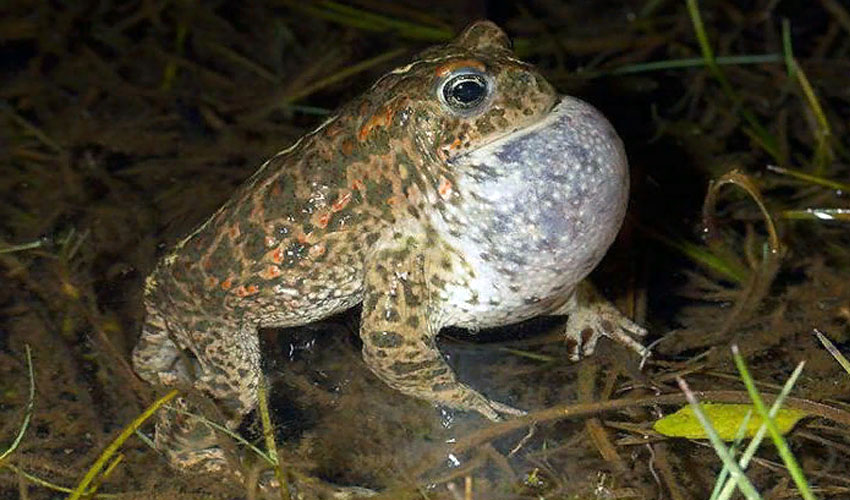 Кавказская крестовка 
(Красная книга России)
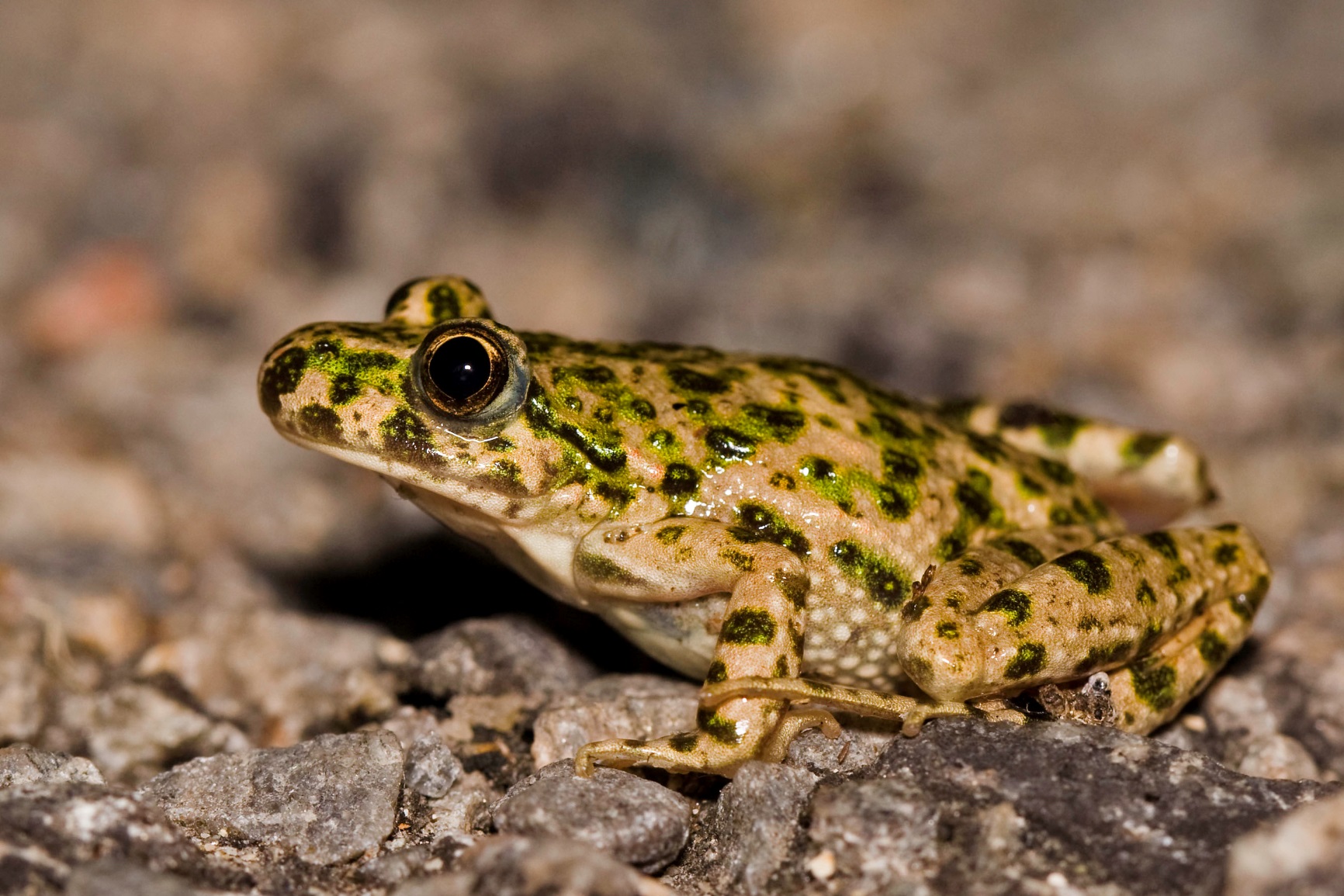 Малоазиатский тритон
 (Красная книга России)
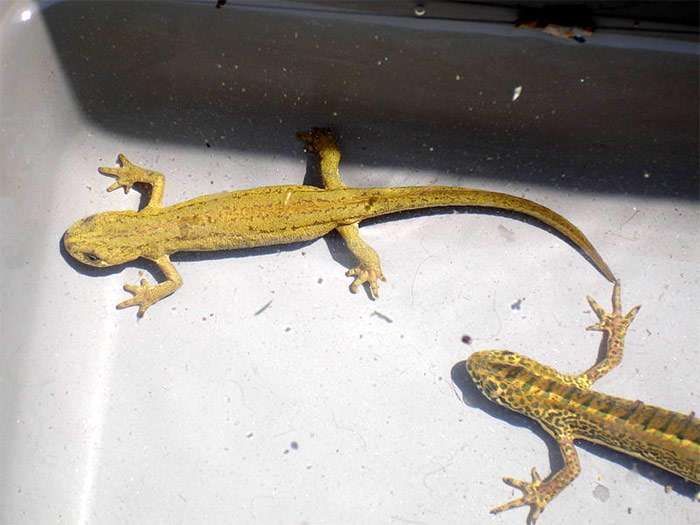 Уссурийский когтистый тритон (Красная книга России)
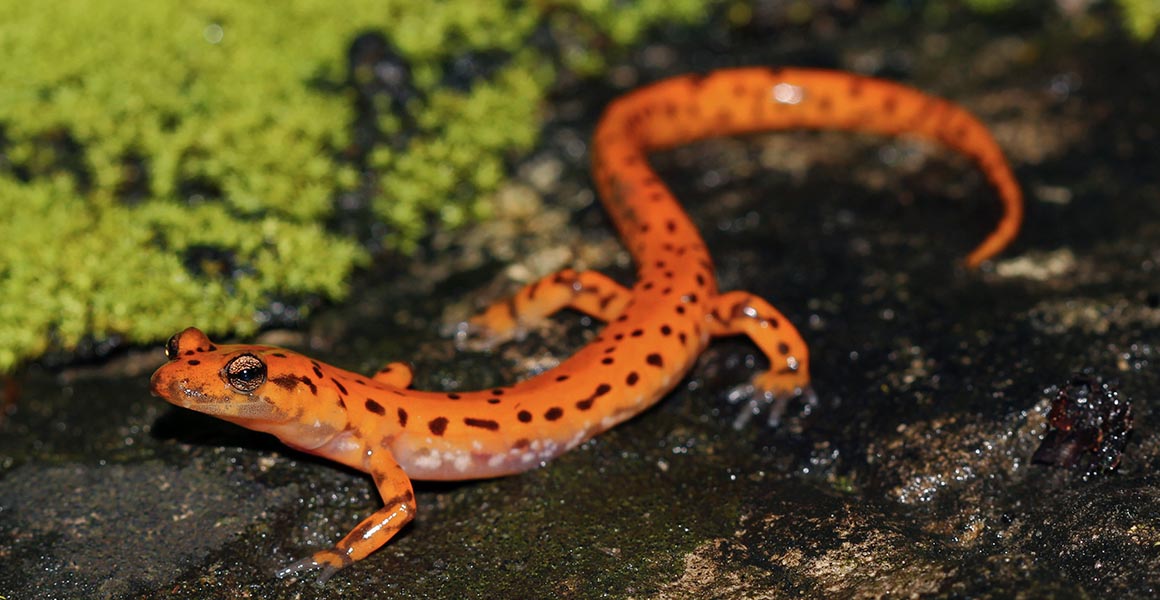 Роль земноводных природе и жизни человека
Амфибии уничтожают вредителей растений. Они питаются разнообразными организмами (насекомыми, личинками, слизнями, червями и т.д.)
Амфибии служат пищей для многих животных (рептилий, птиц, млекопитающих, рыб) и человеку.
Слизь кожных выделений содержит ядовитые вещества. Это используют охотники, медики. Служат объектом для науки
Многих представителей земноводных держат в аквариумах и террариумах – для красоты
СПАСИБО ЗА ВНИМАНИЕ!